Geometry Unit 5 Jeopardy
Special right     Right triangle	Right triangle	Law Sines	   Law Cosines              Area
Triangles  	            trig		   trig – sides
1	           1		   1		1	     1 		1
2	           2		    2 		2   	      2		2
3	           3		    3		3	      3		3
4	           4		    4		4	      4		4
5                      5		    5		5	       5   	              5
Final
Special Right Triangles  1
Find the missing sides:
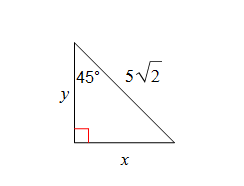 Special Right Triangles  2
Find the missing sides:
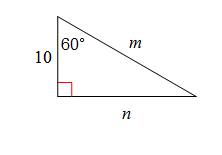 Special Right Triangles  3
Find the missing sides:
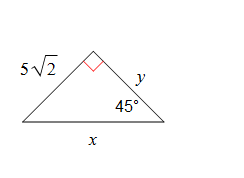 Special Right Triangles  4
Find the missing sides:
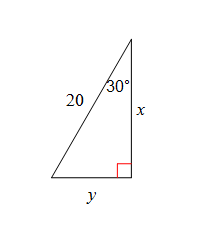 Special Right Triangles  5
Find the missing sides:
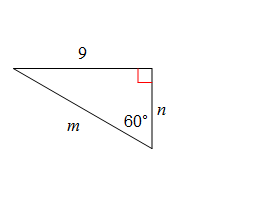 Right Triangle Trig 1
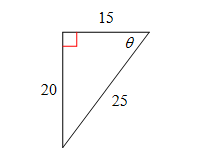 Right Triangle Trig 2
What is an equivalent expression to:
Sin75
Right Triangle Trig 3
Find the measure of the angle:
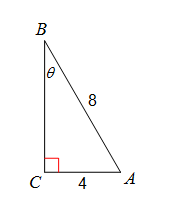 Right Triangle Trig 4
Find the measure of the angle:
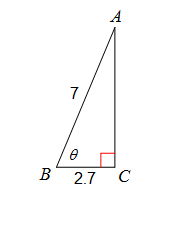 Right Triangle Trig 5
Find the measure of the angle:
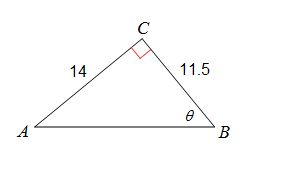 Right Triangle Trig – Sides  1
Solve for x:
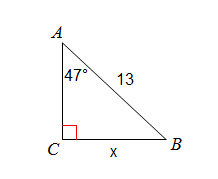 Right Triangle Trig – Sides  2
Solve for x:
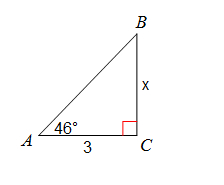 Right Triangle Trig – Sides  3
Solve for x:
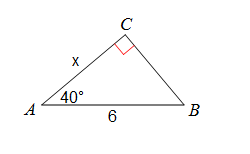 Right Triangle Trig – Sides  4
Solve for x:
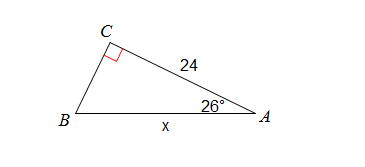 Right Triangle Trig – Sides  5
Solve for x:
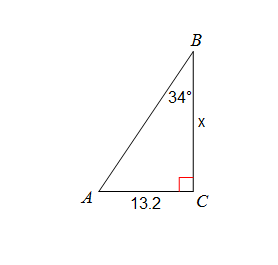 Law of Sines 1
Use the law of sines:
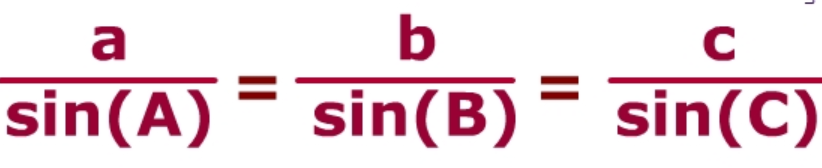 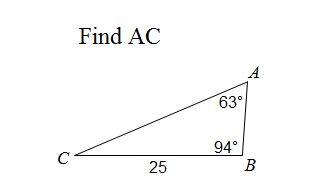 Law of Sines  2
Use the law of sines:
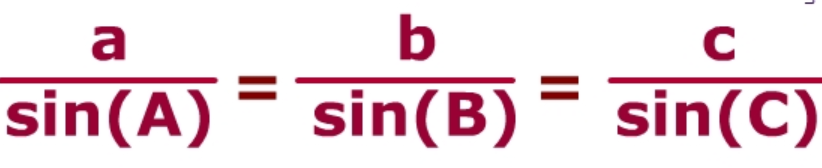 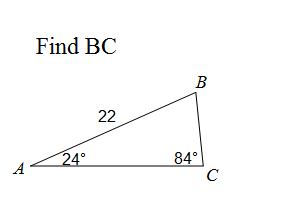 Law of Sines  3
Use the law of sines:
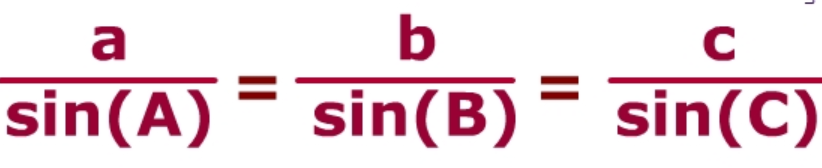 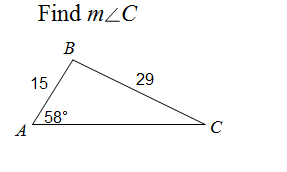 Law of Sines 4
Use the law of sines:
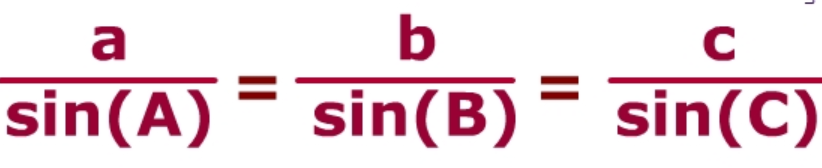 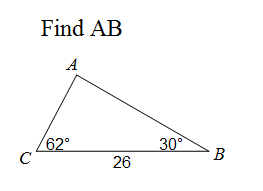 Law of Sines  5
Use the law of sines:
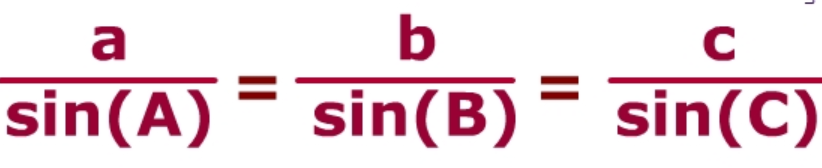 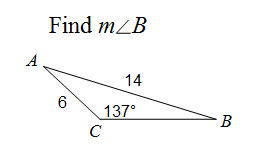 Law of Cosines  1
Use b2 = a2 + c2 – 2ac(cosB):
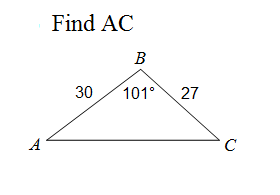 Law of Cosines  2
Use b2 = a2 + c2 – 2ac(cosB):
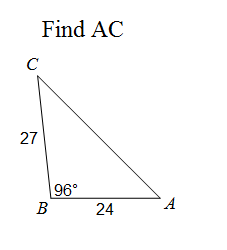 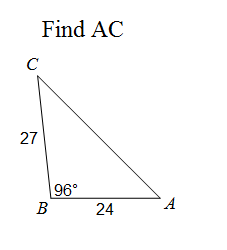 Law of Cosines  3
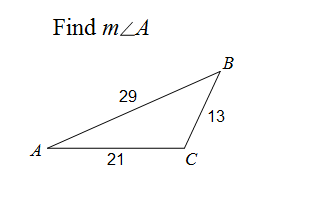 Law of Cosines  4
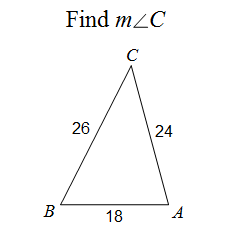 Law of Cosines  5
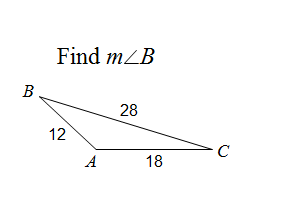 Area 1
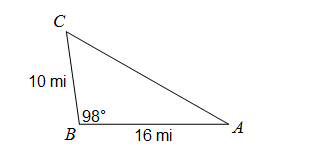 Area 2
Find the area of the triangle:
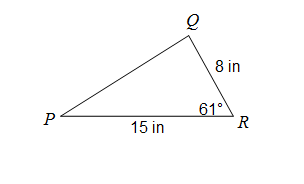 Area 3
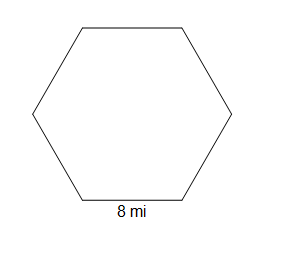 Area 4
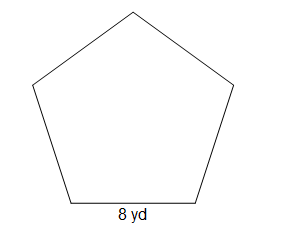 Area 5
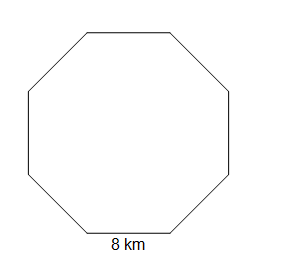 Special Right Triangles Answer 1
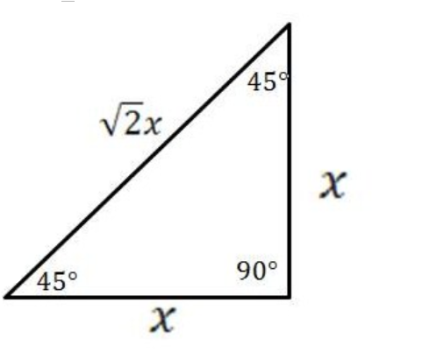 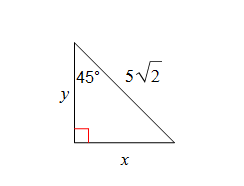 Special Right Triangles Answer 2
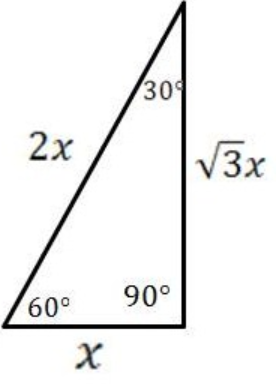 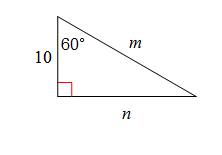 Special Right Triangles Answer 3
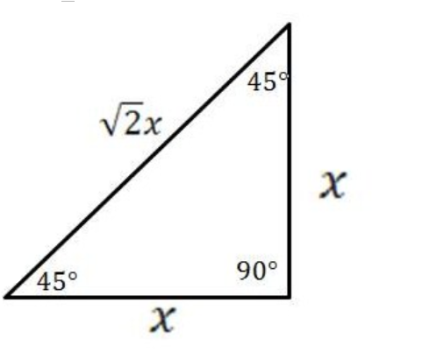 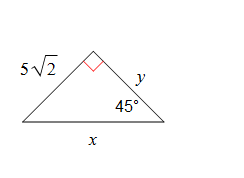 Special Right Triangles Answer 4
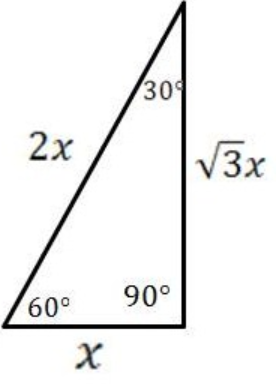 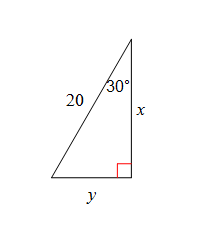 Special Right Triangles Answer 5
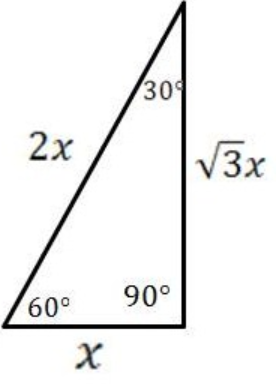 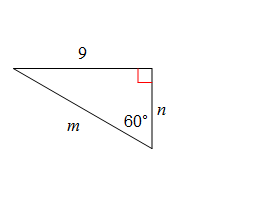 Right triangle trig answer 1
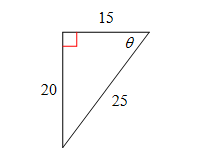 Right triangle trig answer 2
“The sin of A = the cos of the complement of A”
Sin 75 = Cos 15
Right triangle trig answer 3
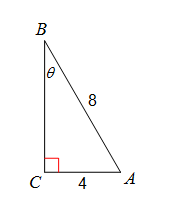 Right triangle trig answer 4
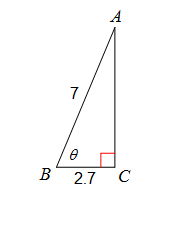 Right triangle trig answer 5
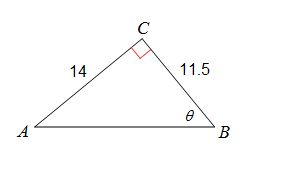 Right triangle trig – sides answer 1
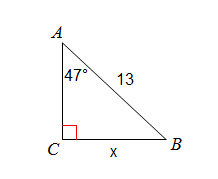 Right triangle trig – sides answer 2
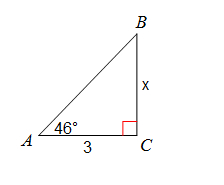 Right triangle trig – sides answer 3
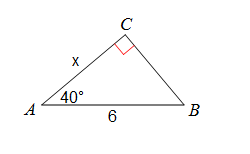 Right triangle trig – sides answer 4
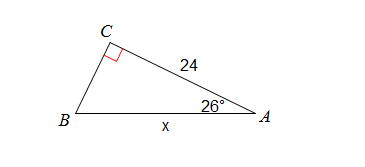 Right triangle trig – sides answer 5
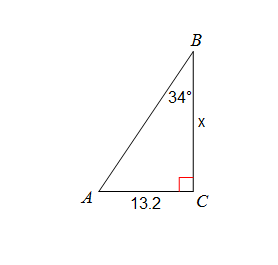 Law of sines answer 1
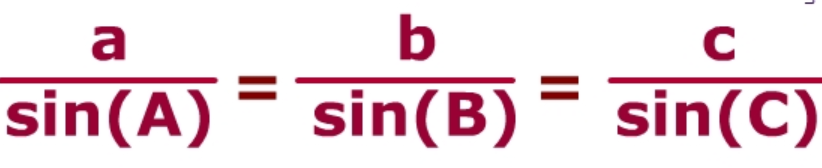 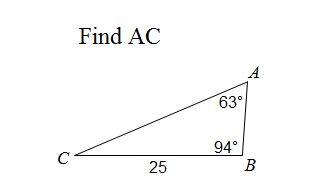 Law of sines answer 2
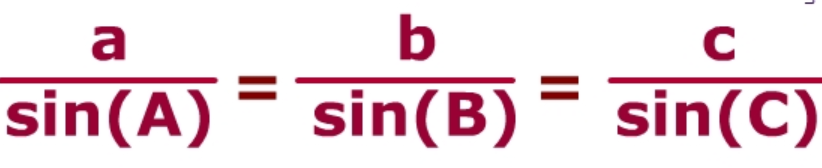 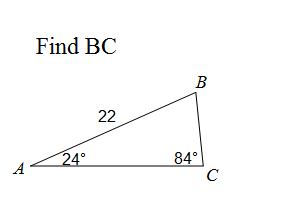 Law of sines answer 3
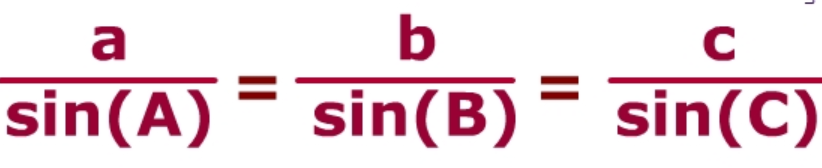 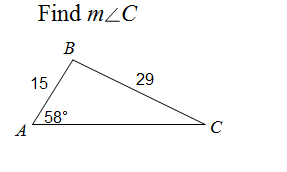 Law of sines answer 4
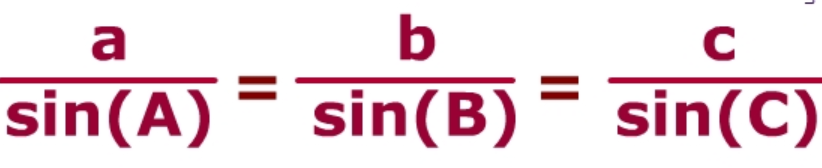 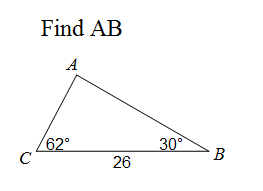 Law of sines answer 5
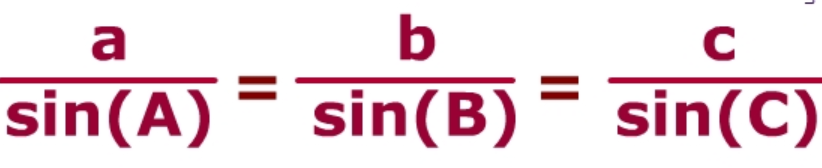 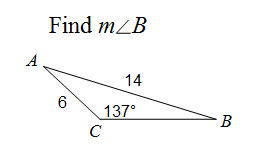 Law of Cosines answer 1
Use b2 = a2 + c2 – 2ac(cosB):
b2 = 272 + 302 – 2(27)(30)(cos101)
b2 = 1938.110573
b = 44.02 = 44
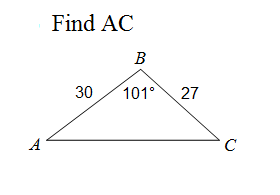 Law of Cosines answer 2
Use b2 = a2 + c2 – 2ac(cosB):
b2 = 272 + 242 – 2(27)(24)(cos96)
b2 = 1440.468888
b = 37.95 = 38
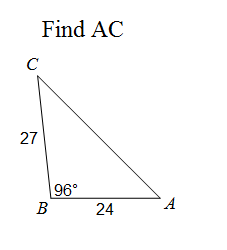 Law of Cosines answer 3
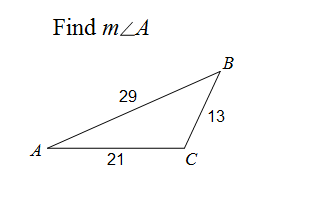 Law of Cosines answer 4
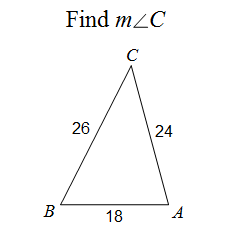 Law of Cosines answer 5
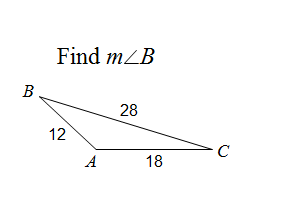 Area Answer 1
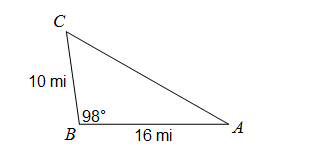 Area Answer 2
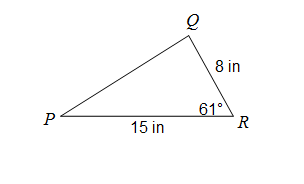 Area Answer 3
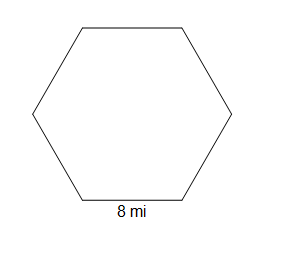 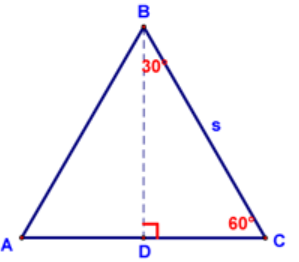 Area Answer 4
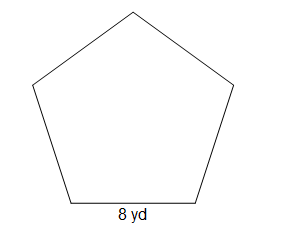 Area Answer 5
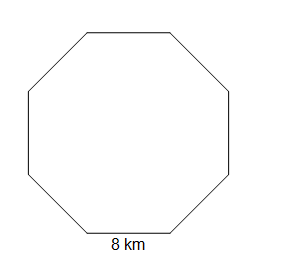 Final Jeopardy
Solve the triangle:
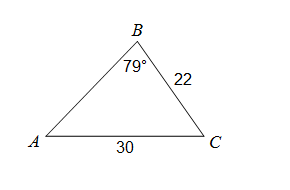 Final Jeopardy answer
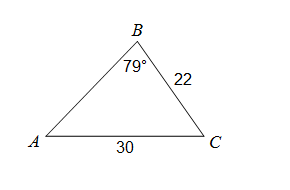